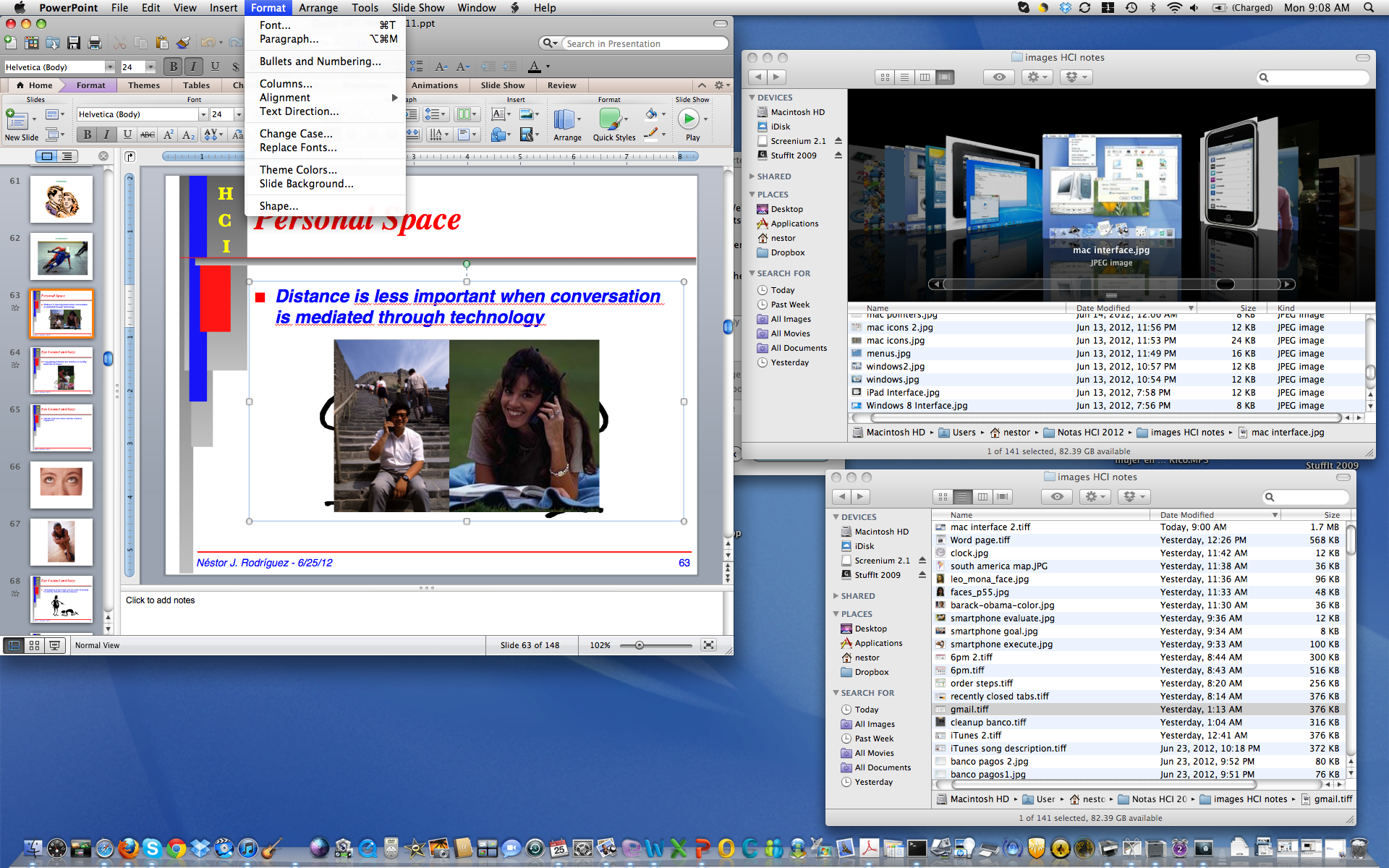 Guías para Diseño de Interfaz de Usuarios
Principios Gestalt
Proximidad
Similaridad
Figura/Lienzo
Proximidad
Objetos cercanos son percibidos como agrupados o relacionados
Objetos separados son percibidos como no relacionados
Proximidad
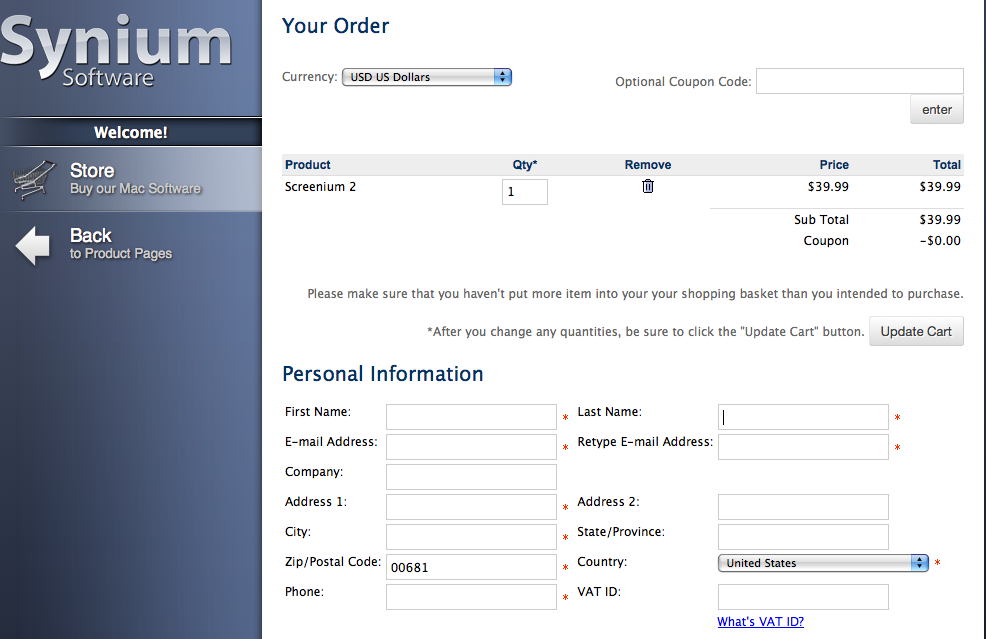 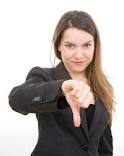 Proximidad
Similaridad
Objetos que parecen similares son percibidos son percibidos como agrupados o relacionados
Similaridad
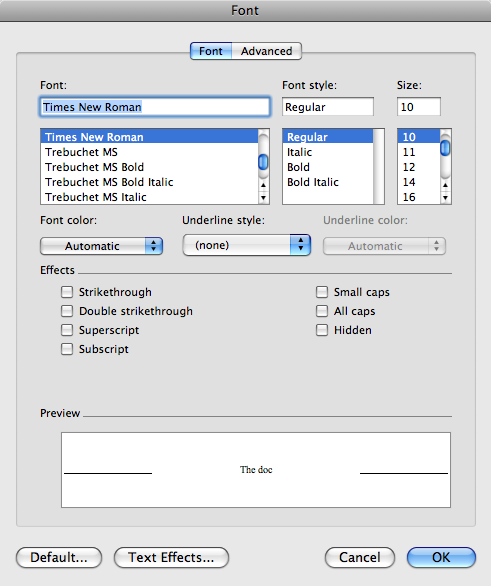 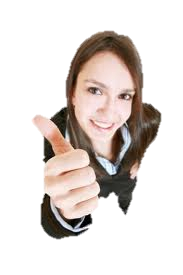 Figura/Lienzo
El sistema visual separa el campo visual entre figura (frente) y lienzo (fondo)
La atención principal es la figura
Es influenciado por:
Características de la escena
Foco de atención
Pueden ser intercambiados en la misma escena
Las sombras ayudan a distinguir entre uno y otro
Figura/Lienzo
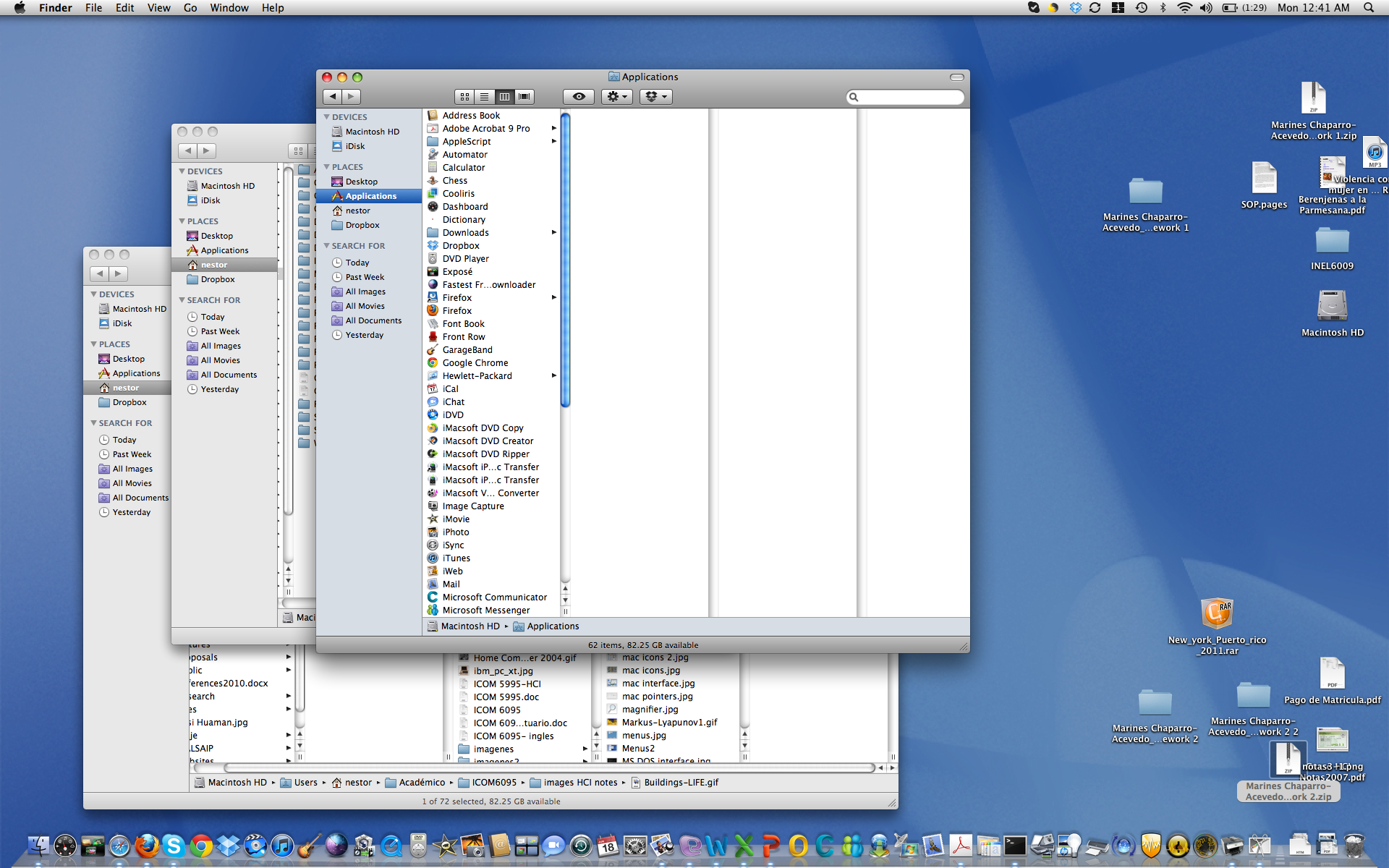 Estructura Visual
Mientras mas estructurada se presenta la información mayor facilidad para ojearla y entenderla
La estructura hace diferencia
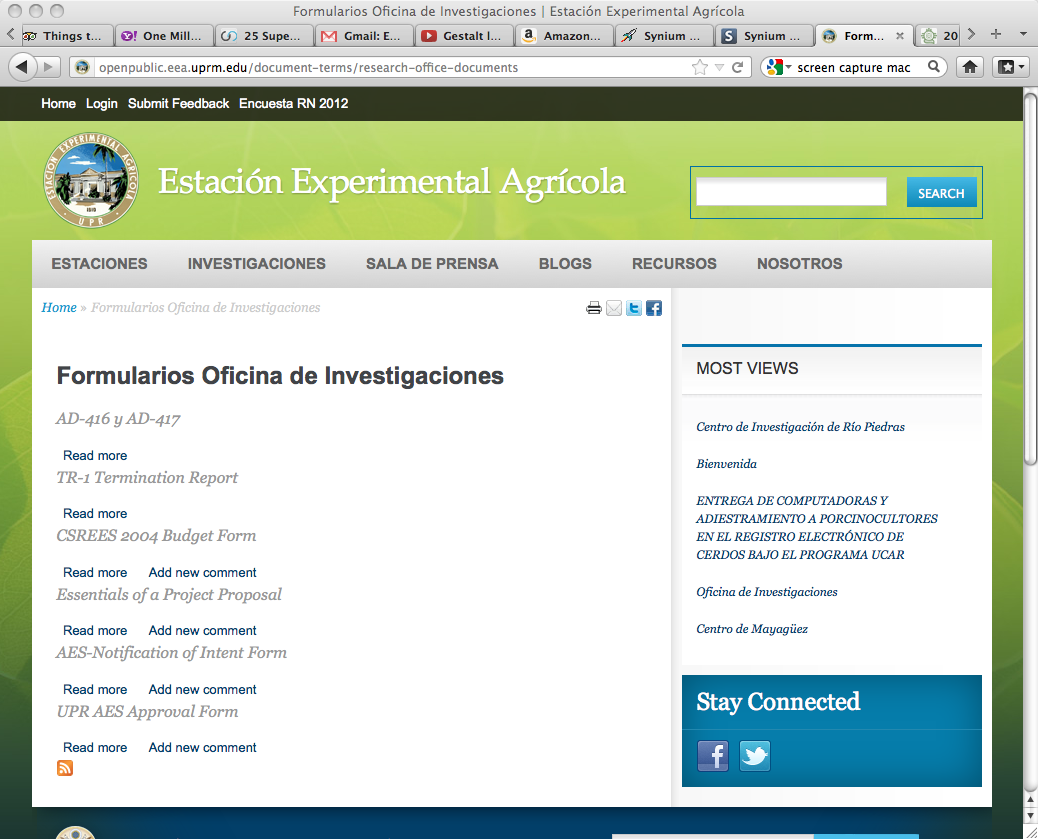 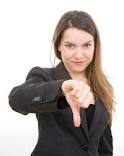 Mucho texto es demasiado texto
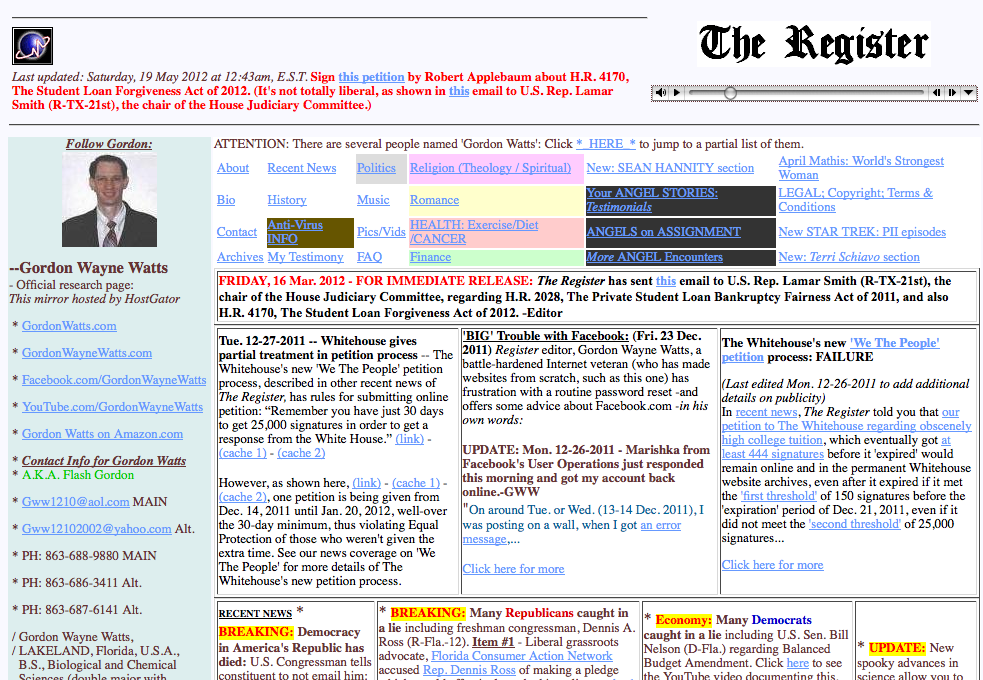 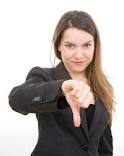 http://www.gordonwaynewatts.com/
¿Y esto?
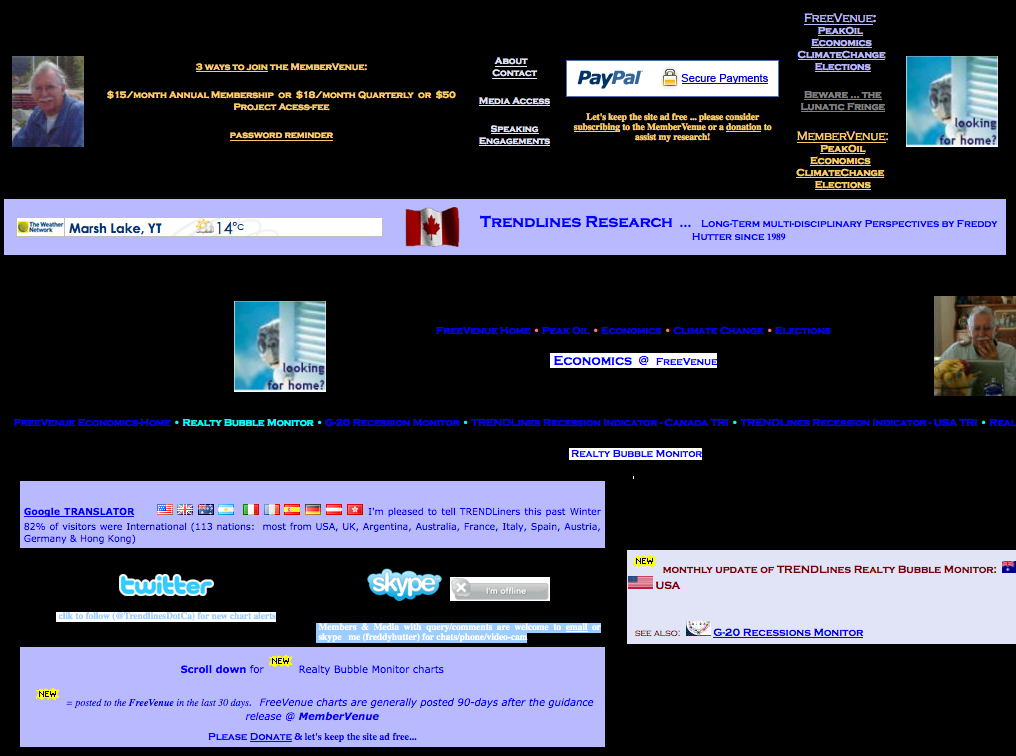 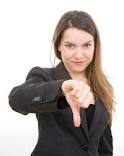 http://trendlines.ca/free/economics/RealtyBubbleMonitor/RealtyBubbleMonitor.htm
La estructura hace diferencia
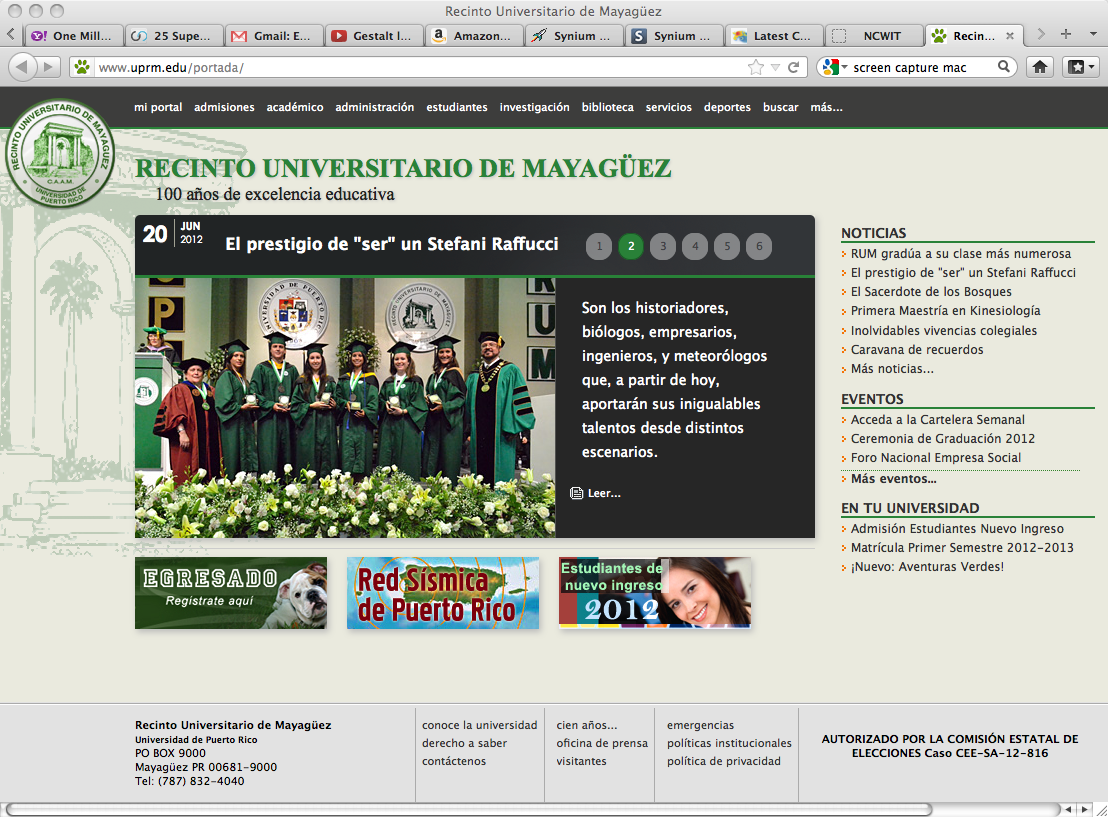 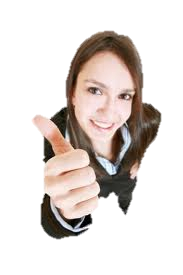 Memoria Corto Plazo en HCI:Ayuda para recordar balances de cuentas
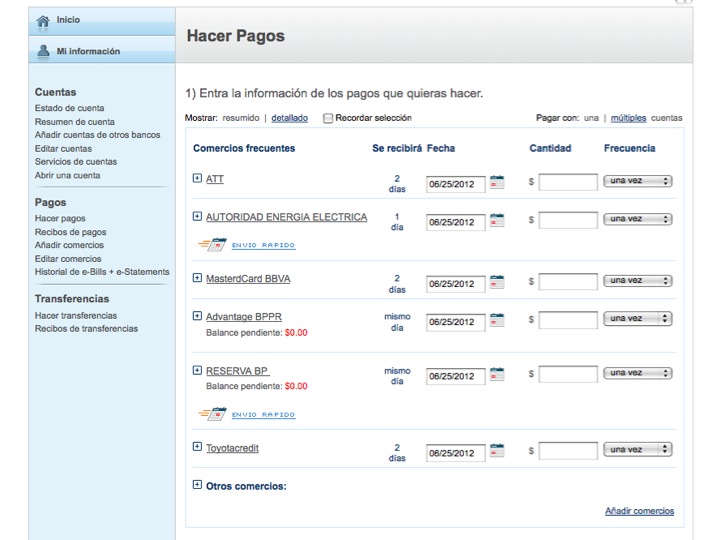 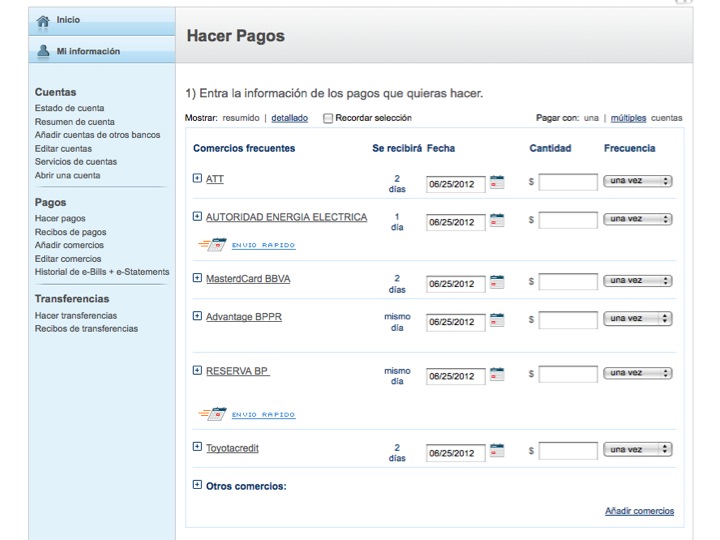 Memoria Largo Plazo en HCI:Comando para ver perfil de canción
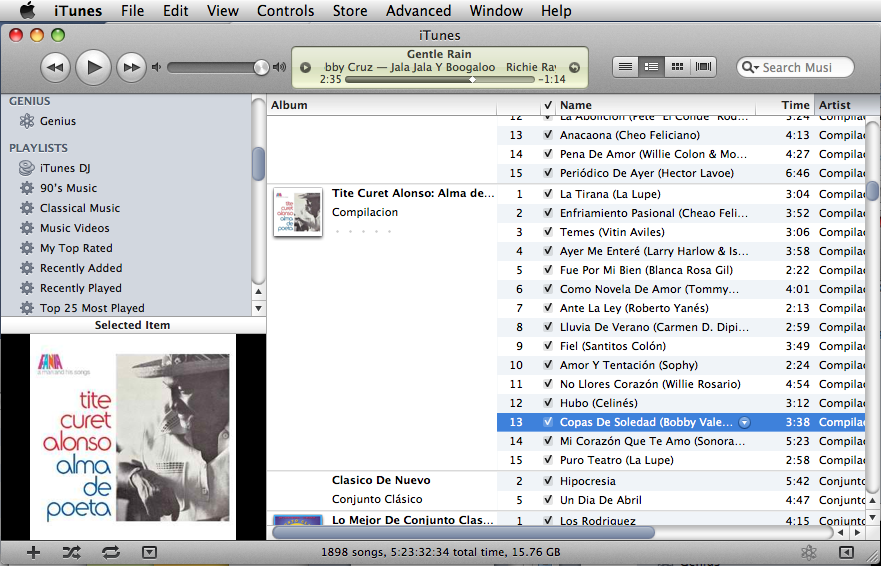 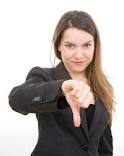 Guías Para Facilitar Lograr la Meta
Ayude a los/las usuarios/as a seguir el rastro de la meta
Es la manera de lograr intuitividad
Los/Las diseñadores/as deben anticipar las posibles metas en cada punto de decisión
La huella debe ser fuerte y llevar a la/el usuaria/o a la meta
Siguiendo el rastro de ver el perfil de una canción
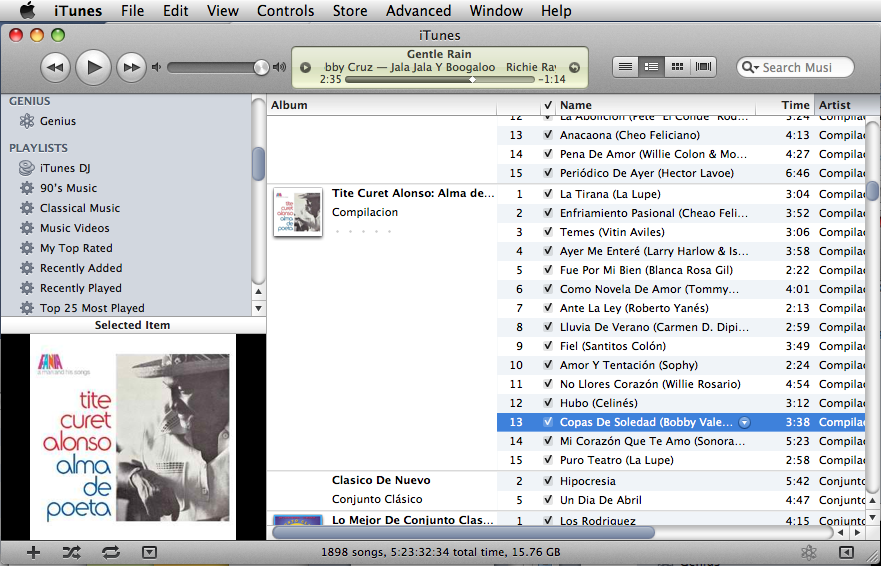 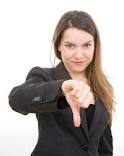 Siguiendo el rastro de pantalones cortos
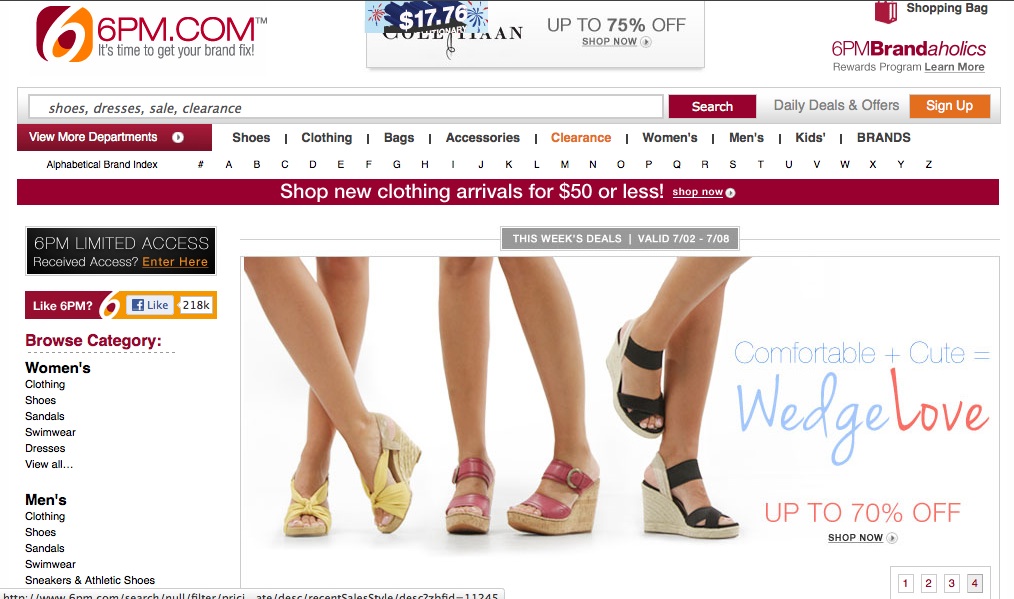 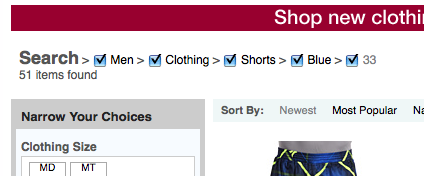 Siguiendo el rastro de pantalones cortos
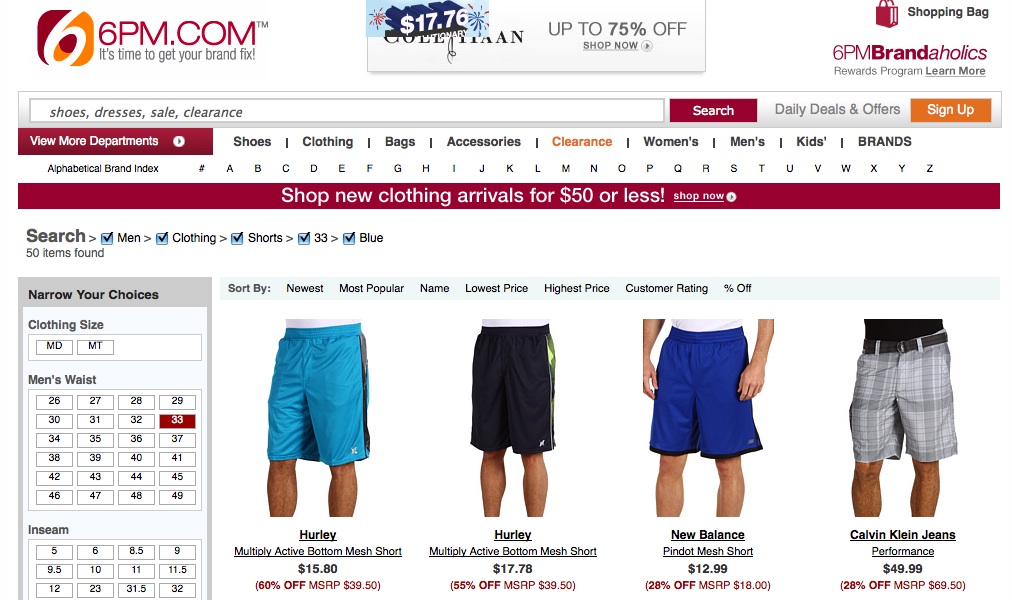 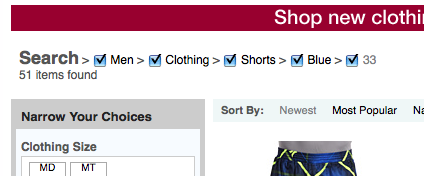 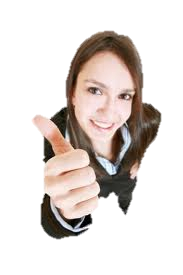 Guías Para Facilitar Lograr la Meta
Provea rutas familiares
Los/Las usuarios/as tienden a seguir rutas familiares en vez de explorar
No ruta familiar para ver perfil de canción
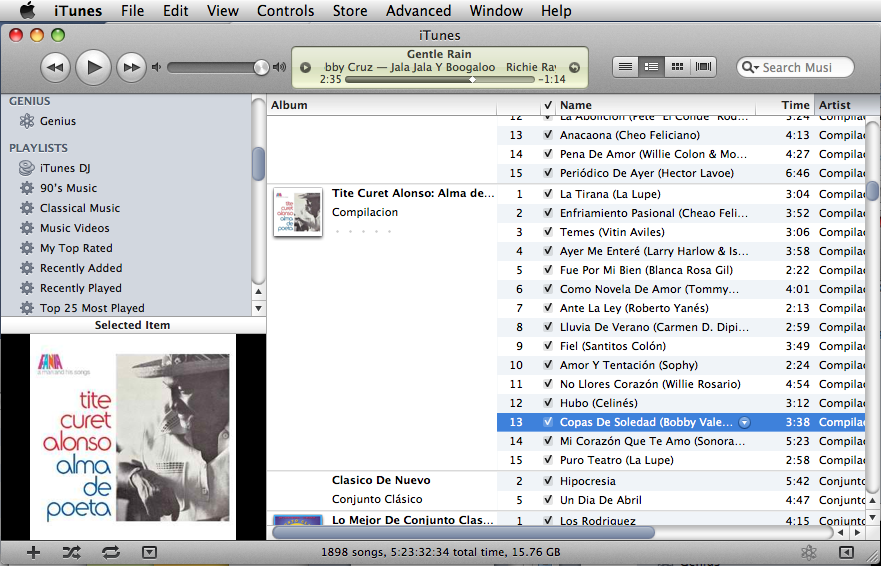 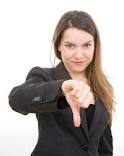 Guías Para Reducir la Carga Mental
Evitar o minimizar memorizar acciones, comandos o información
Figuras para sugerir función e identificar objetos
Imágenes, icons, mini imágenes
Hacer funciones comunes prominentes y esconder las menos comunes
Menús, cajas de herramientas, listas (por atributos)
Guías Para Reducir la Carga Mental
Utilice señales visuales para informar al usuarios/a donde se encuentra
Una de las mayores fallas de teléfonos inteligentes
Haga fácil de recordar la información de autenticidad requerida en cuentas electrónicas
Utilice acciones automáticas y simples
Reduciendo la Carga Mental En MAC OS
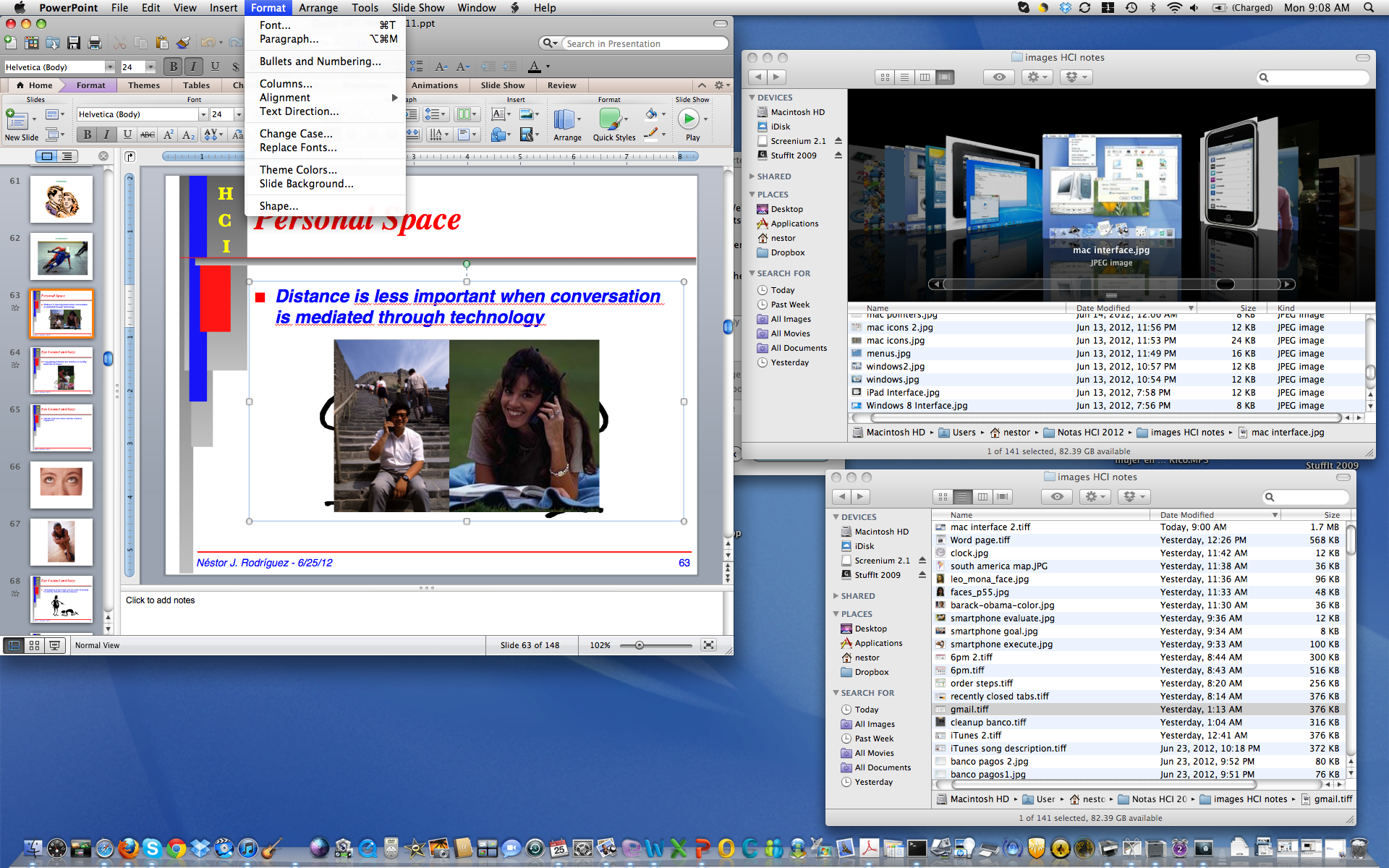 Consistencia
Ayuda a usuarios/as a dominar un interfaz mas rápido
Dos tipos de consistencia importante
Consistencia a nivel conceptual
Consistencia a nivel de tecleo
Consistencia Conceptual en Mac OS
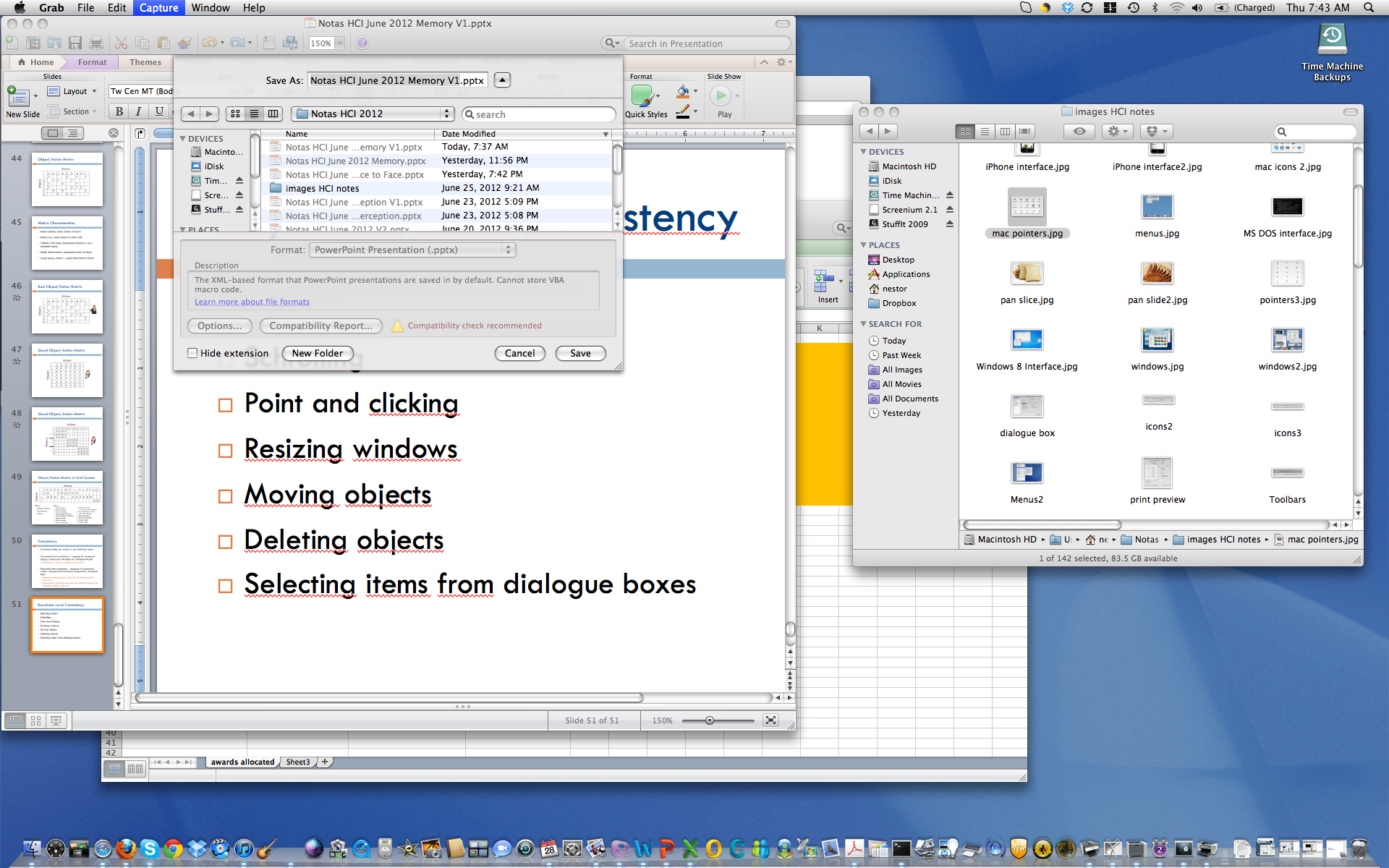 Consistencia en Aplicación de 
Documentación Enfermería
Pocición inconsistente
Posición consistente
Hablar el lenguaje de usuarios/as facilita el aprendizaje
La selección de terminología es crítica para el aprendizaje
Enfocada a tareas
Familiar
Consistente
Un análisis de tarea y un modelo conceptual enfocado a tareas puede generar un vocabulario apropiado para la aplicación
Terminología Enfocada en Tareas
La terminología debe enfocar en tareas en vez de la tecnología
Terminología Familiar
Puede ayudar a automatizar tareas
Se puede identificar rápidamente
Términos extraños requieren actividad cerebrar consciente controlada que afecta el aprendizaje
Eviten los términos técnicos de computadoras (“geek speak”)
Terminología Consistente
Terminología inconsistente requiere consumo de actividad cerebrar consciente para poder determinar el significado correcto de los términos
Los términos deben aparear uno a uno a los conceptos
Un concepto - un término
Terminología de Enfermería: Intake/Output
Posicionamiento
Niveles de Glucosa
Sistemas interactivos de bajo riesgo facilitan el aprendizaje
Sistemas propensos a errores desalientan la exploración
Sin exploración los/las usuarios/as no adquieren la práctica necesaria para aprender unas acciones
¿Cómo lograr sistemas de bajo riesgo?
Previniendo errores en la medida que sea posible
Desactivando comandos inválidos
Permitiendo corregir errores
Permitiendo deshacer acciones (undo, cancel)
Invitación a Exploración Segura en MAC
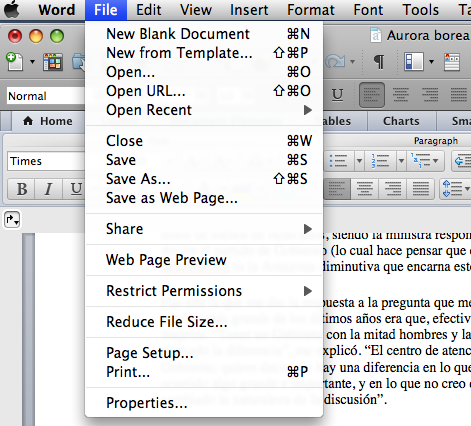 Ventanas de Diálogo Seguras
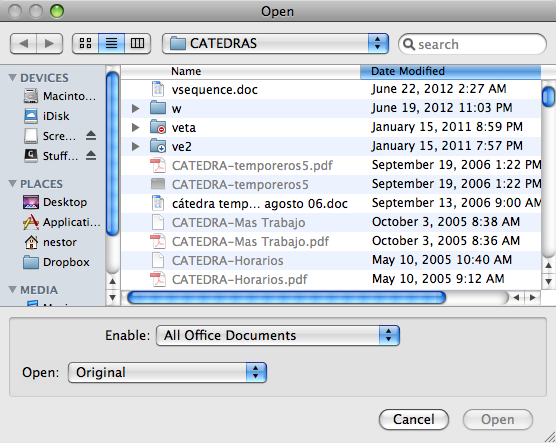 Respuesta Percibida
“Respuesta percibida en sistemas interactivos, es la habilidad de mantener a los/las usuarios/as informados sobre su estatus y no hacerlos esperar inesperadamente. Es el factor mas importante en satisfacción de los usuarios/as”
Sistemas Responsivos
Proveen retroalimentación
Sobre lo que el/la usuario/a ha realizado
Sobre lo que sucede
Dan prioridad a la retroalimentación basado en límites de tiempos perceptivos, motores y cognitivos
Sistemas Responsivos
Permiten saber a los/las usuarios/as que su acción ha sido recibida
Proveen alguna indicación de cuan largo toma una operación
Libera a el/la usuario/a para realizar otras cosas mientras espera
Maneja colas de eventos inteligentemente
Realiza tareas de mantenimiento y baja prioridad en el trasfondo
Anticipa las acciones mas comunes
Falta de respuesta impide productividad, frustra y molesta a los/las usuarios/as
Límite de .001 Segundos
Las pausas de audio no deben exceder este tiempo
Límite de .01 Segundos
Sistemas que utilizan stylus deben asegurarse que la tinta electrónica aparece antes de este límite
Límite de .1 Segundos
Se debe proveer retroalimentación de las acciones en un interfaz dentro de este límite
La retroalimentación de arrastre debe producirse antes de este tiempo para evitar problemas posicionando y alterando el tamaño de objetos
Si una acción toma mas tiempo para completar se debe proveer un indicador de ocupado
Una película puede correr a 10 Hertz y todavía ser percivida como una animación suave
Límite de 1 Segundo
Los sistemas interactivos tienen un segundo para completar una acción o decirle a el/la usuario/a cuanto tiempo falta para ser completada

Diseñadores/as de sistemas interactivos deben permitir al menos un segundo para que el/la usuario/a responda a un requerimiento del sistema
Límite de 10 Segundos
Las tareas deben ser segmentadas en periodos de no mas de 10 segundos
Los pasos de un Wizzard no deben tomar mas de 10 segundos
Guías Para Buen Manejo de Texto
Evitar fonts pequeños o en letras mayúsculas
Evitar fonts que dificulten la lectura
Hacer uso mínimo de textos centralizados 
No utilizar imágenes de fondo que dificulten la lectura
Utilizar color solo para resaltar elementos
Minimizar el uso de texto
Utilizar frases o títulos para llamar la atención de un texto relevante
Ocultar bloques de texto en ventanas o páginas secundarias
Guías para Uso de Color
Utilizar contraste para diferenciar
Utilizar colores distinguibles
Evitar parejas daltónicas
No depender exclusivamente de colores para diferenciar
Separar colores oponentes fuertes
Utilizar colores para hacer elementos de interfaz prominentes
Evitar abuso de colores
El contraste hace diferencia
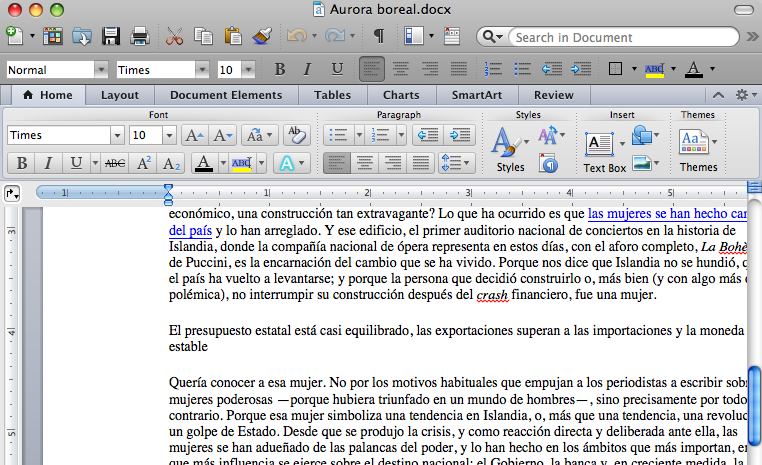 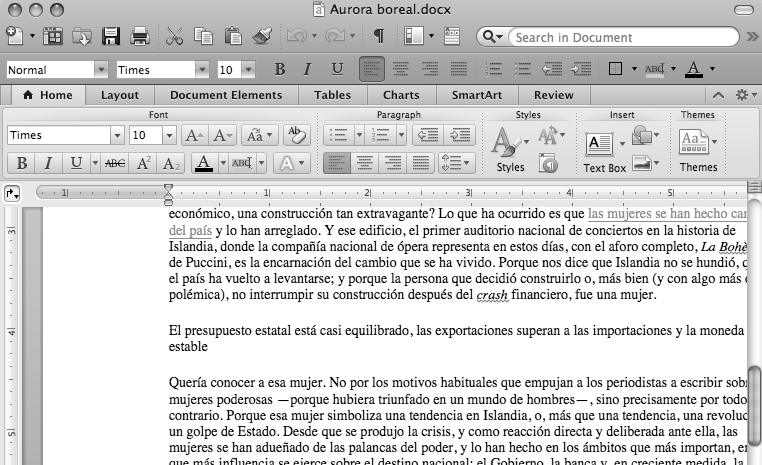 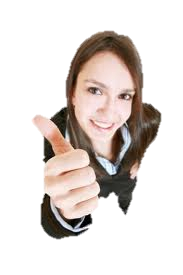 Colores mas distinguibles
No depender en colores para diferenciar
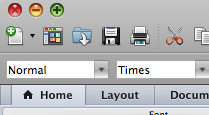 No abusar uso de colores
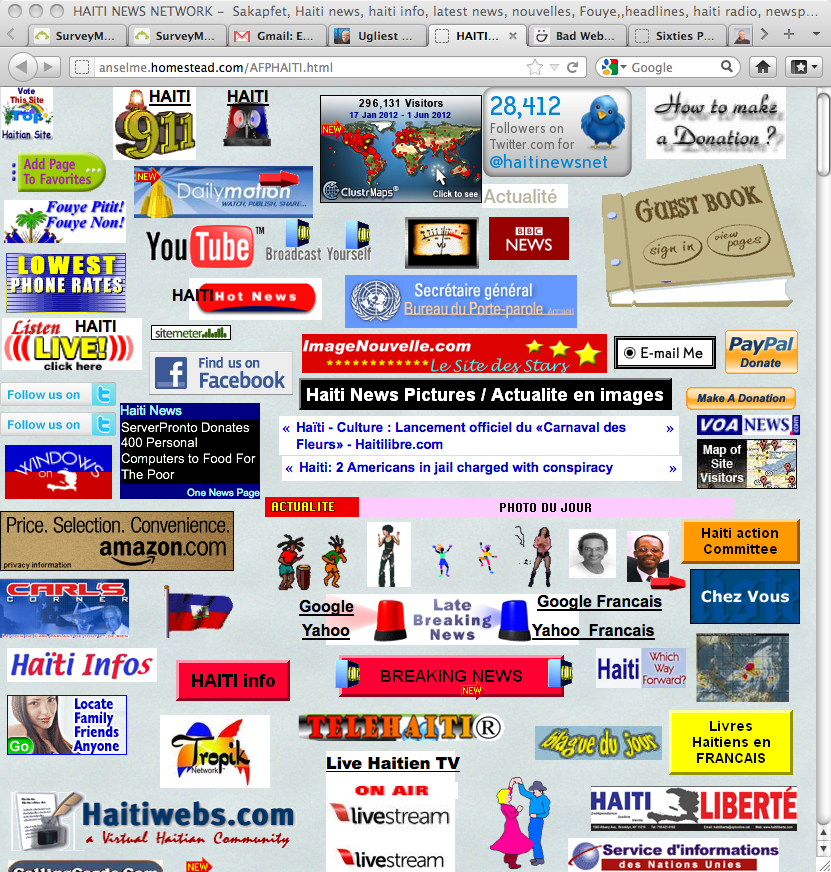 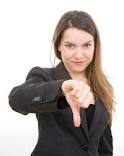 http://anselme.homestead.com/AFPHAITI.html
Los Colores Sirven para Hacer Elementos de la Interfaz Prominentes
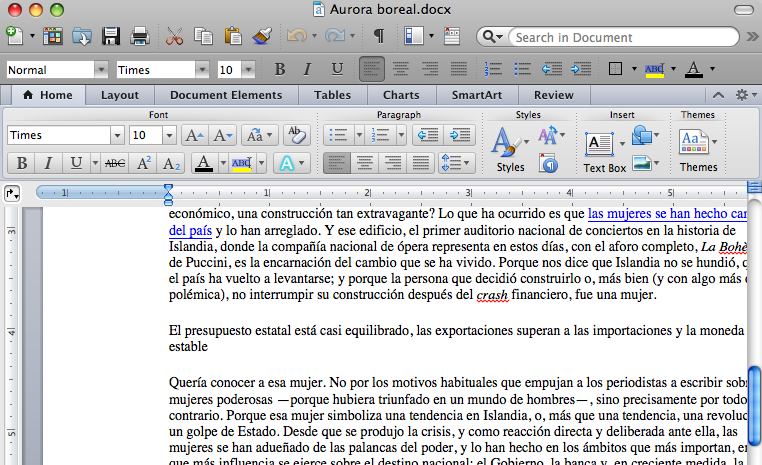 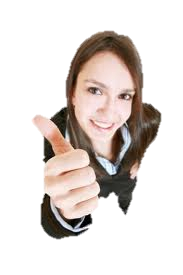 ¿Para qué es buena la visión periferal?
Detectar movimiento
Atraer la atención de la fóvea
El movimiento de ojo a la periferia enfoca en:
Cosa interesantes o importantes
Cosas que parecen lo que buscamos
Efectos en HCI
La respuesta del sistema en la periferia podría pasar desapercibida

Se podría arreglar:
Utilizando artefactos dinámicos en la periferia que llamen la atención de la fóvea
Poner la respuesta en la zona focal
No suficientemente cercano
Survey Monkey Survey
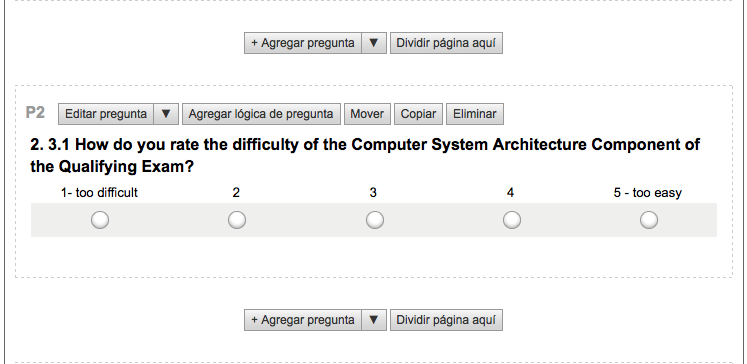 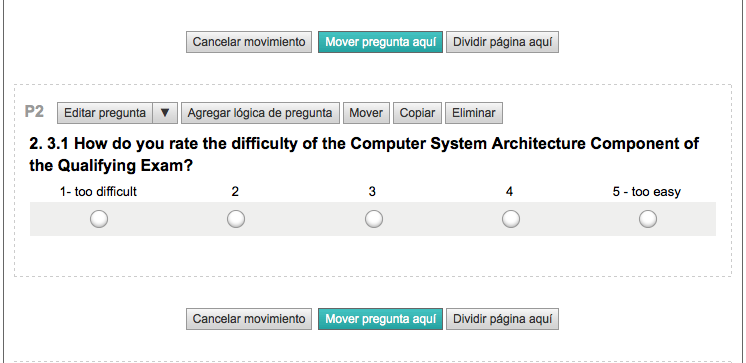 Mensajes de Error Emergente
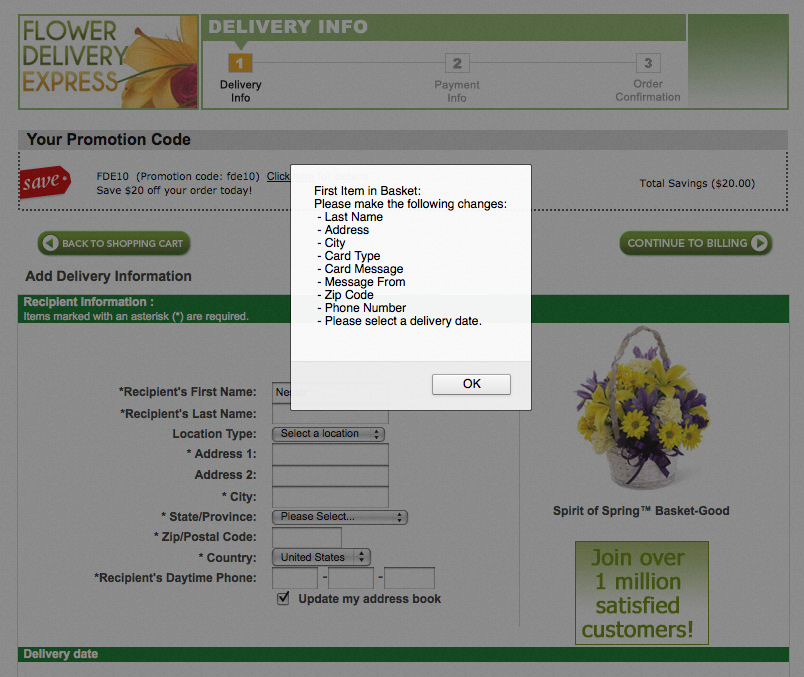 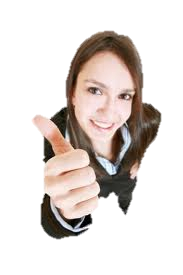 http://flowerdeliveryexpress.com
Mensajes de Error en la Zona Focal
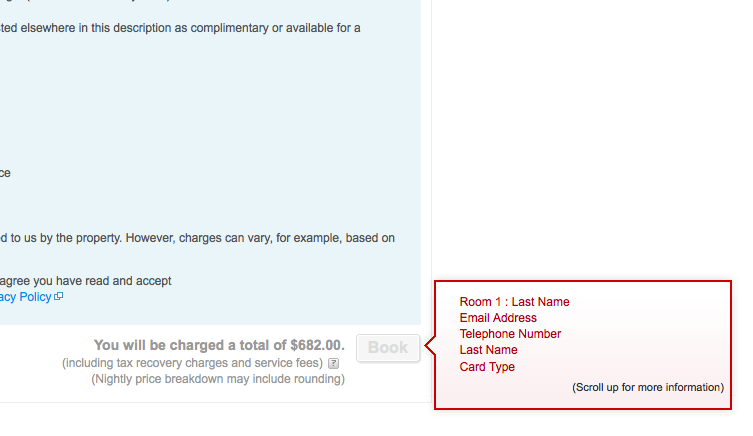 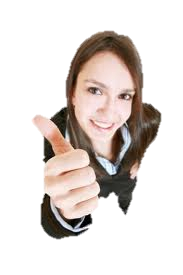 Book
http://hotels.com
Guías para Mensajes
Cercanos a la zona focal
Hacerlos prominentes
Utilizar símbolos de error
Utilizar rojo
Ventanas emergentes (Pop-up windows)
Sonido
Intermitente o vibrando
Solo si es absolutamente necesario
Por menos de medio segundo